Восстановление народного хозяйства Украины  (1945-1950)
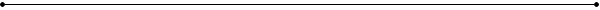 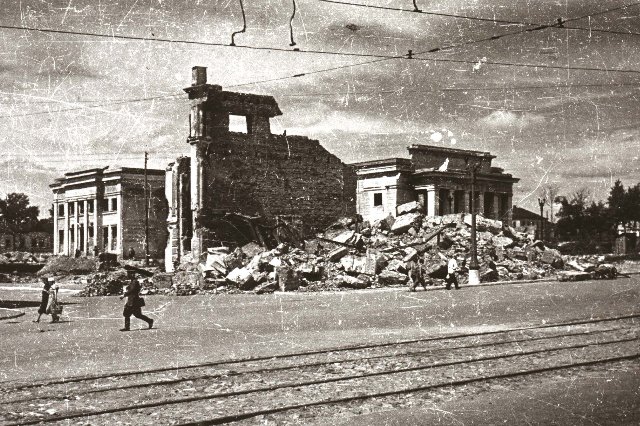 Восстановление народного хозяйства Украины началось сразу же после освобождения из-под фашистской оккупации.
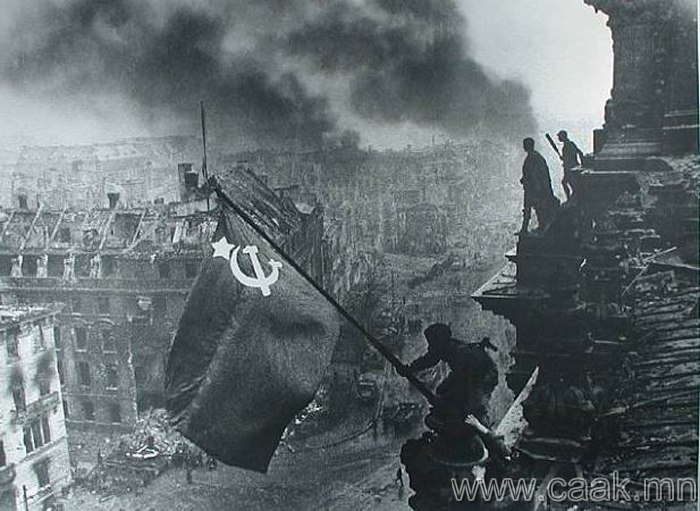 Начало восстановления
Характерной особенностью восстановительных процессов в СССР и Украине, в частности, была опора на внутренние ресурсы и силы, а не надежды на внешнюю помощь.
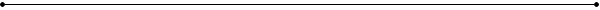 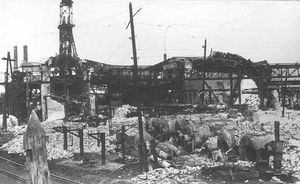 Начало восстановления
В марте 1946 г. Верховный Совет СССР утвердил план восстановления и развития народного хозяйства на 1946 — 1950 гг..
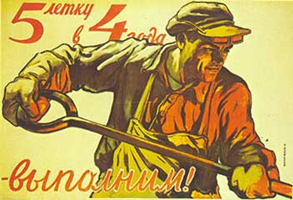 Основная задача пятилетнего плана заключалась в том, чтобы достичь довоенного уровня развития промышленности и сельского хозяйства.
Последовательность восстановления промышленности:
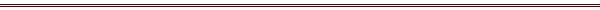 Тяжелая промышленность

Сельское хозяйство

Лёгкая промышленность
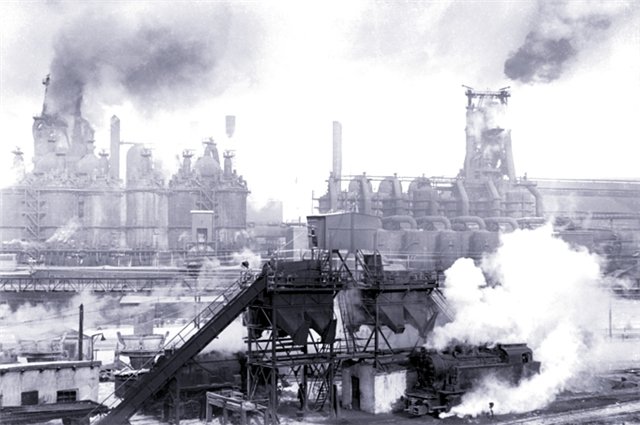 Восстановление осуществлялось централизованно по четкому государственному плану.
Восстановление хозяйства продолжалась до 1950 г .
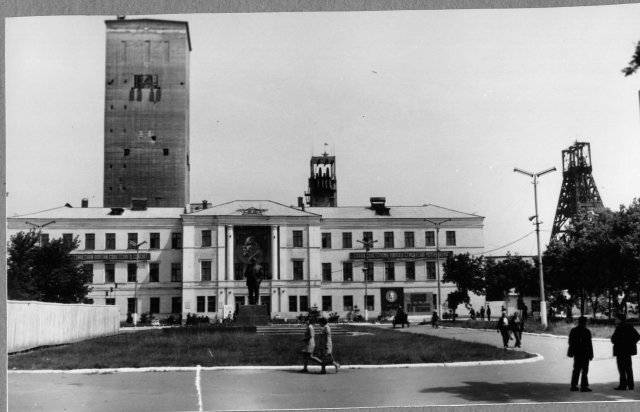 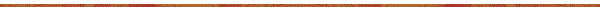 Преимущество предоставлялось базовым отраслям промышленности: топливной, металлургической, электроэнергетической, машиностроительной. Было восстановлено и построено более 2 тыс. предприятий.
Расширились старые производства:

Добыча нефти (район г.Долины)

Природного газа (Дашавское, Венгерское, Бильче-Волынское месторождения во Львовской обл.)
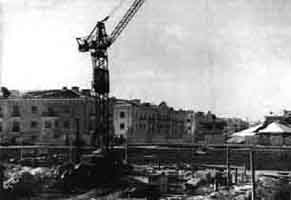 Расширение старых предприятий
Работы по восстановлению промышленности были в основном завершены в 1948 г.
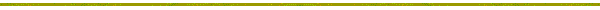 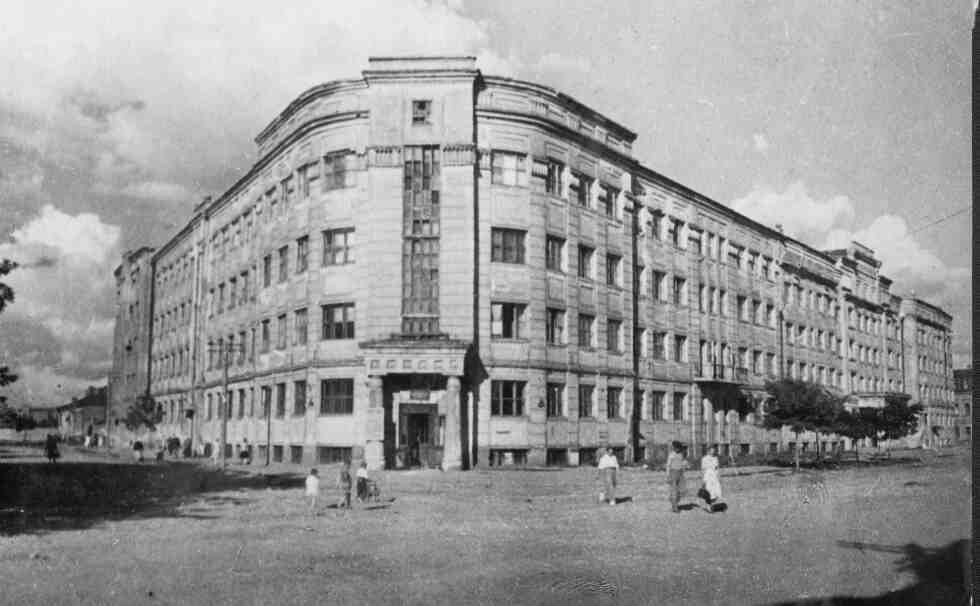 К концу пятилетки уровень промышленного производства на 73 % превысил довоенный.
Война тяжело отразилась на состоянии сельского хозяйства.
Сократились посевные площади, ухудшилась обработка полей.
На протяжении нескольких лет на село почти не поставлялась новая техника.
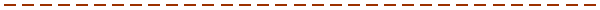 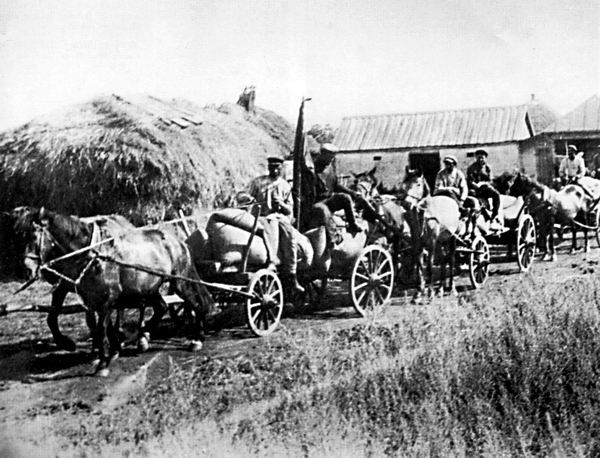 Сельское хозяйство
Три задачи сельского хозяйства:

 обеспечить потребности промышленности в сырье

 решить проблему снабжение городов продовольствием 

вырастить достаточное количество сельскохозяйственной продукции для экспорта в страны Восточной Европы
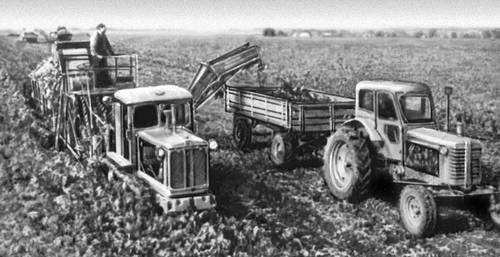 Сельское хозяйство
Принимались меры по улучшению условий жизни населения.
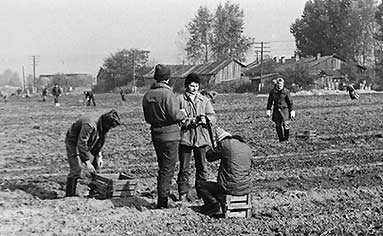 Несколько раз снижались цены на товары массового потребления.
В 1947 г. была отменена карточная система на продовольственные товары, была проведена денежная реформа. В обращение вводились новые деньги.
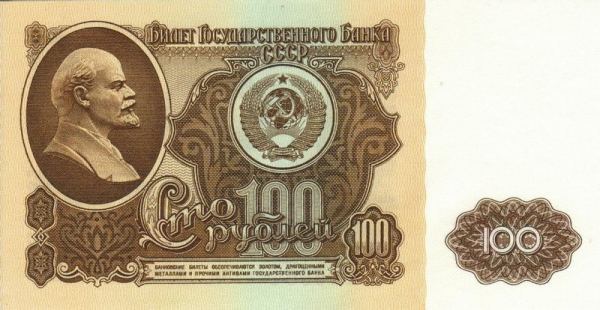 Находящиеся у населения старые деньги обменивались в соотношении 10:1.